Detector subsystem collaborations
DSC representatives
Technical Integration Council Meeting
April 28, 2023
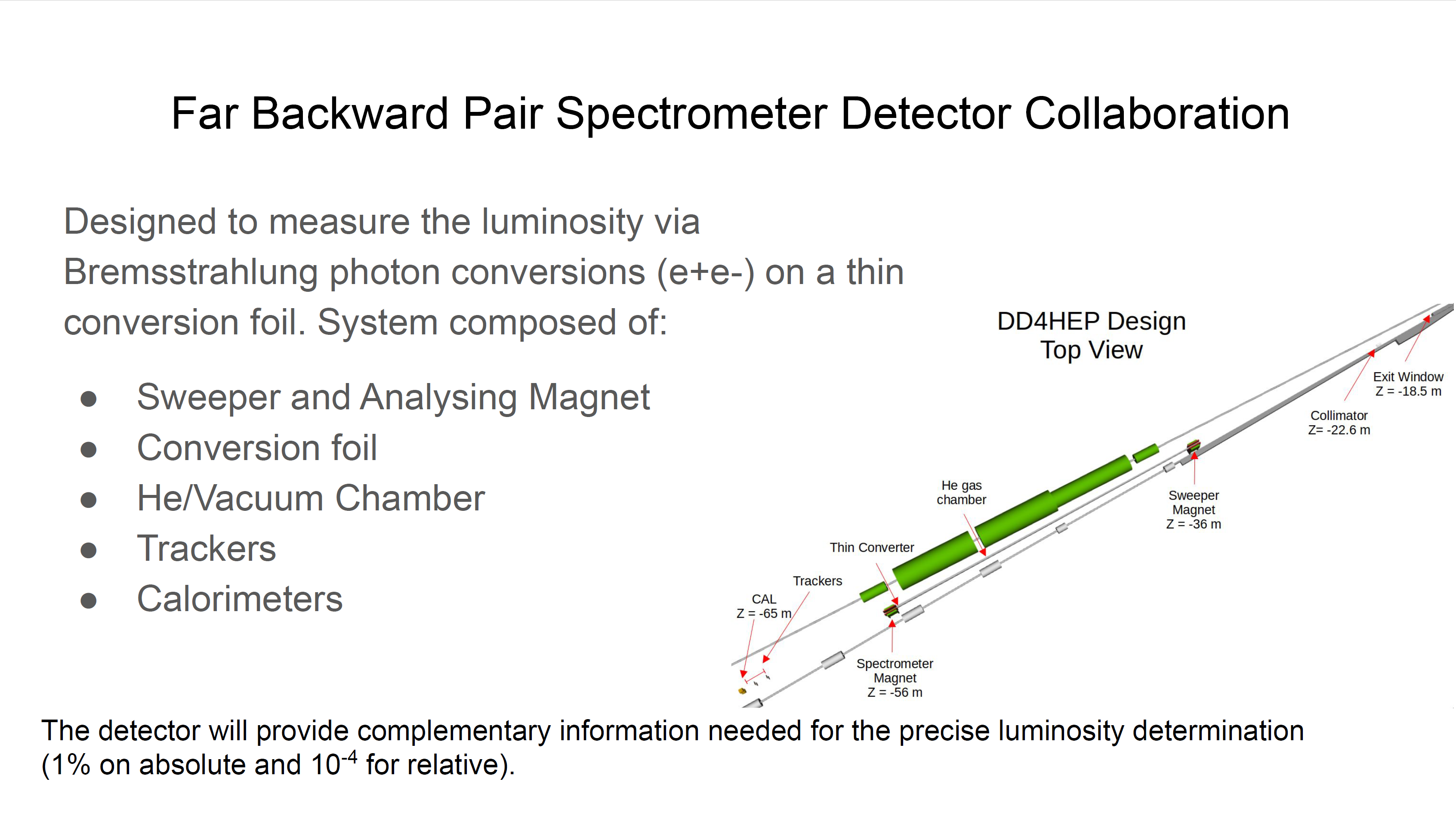 2
DSC Reps
04/28/2023
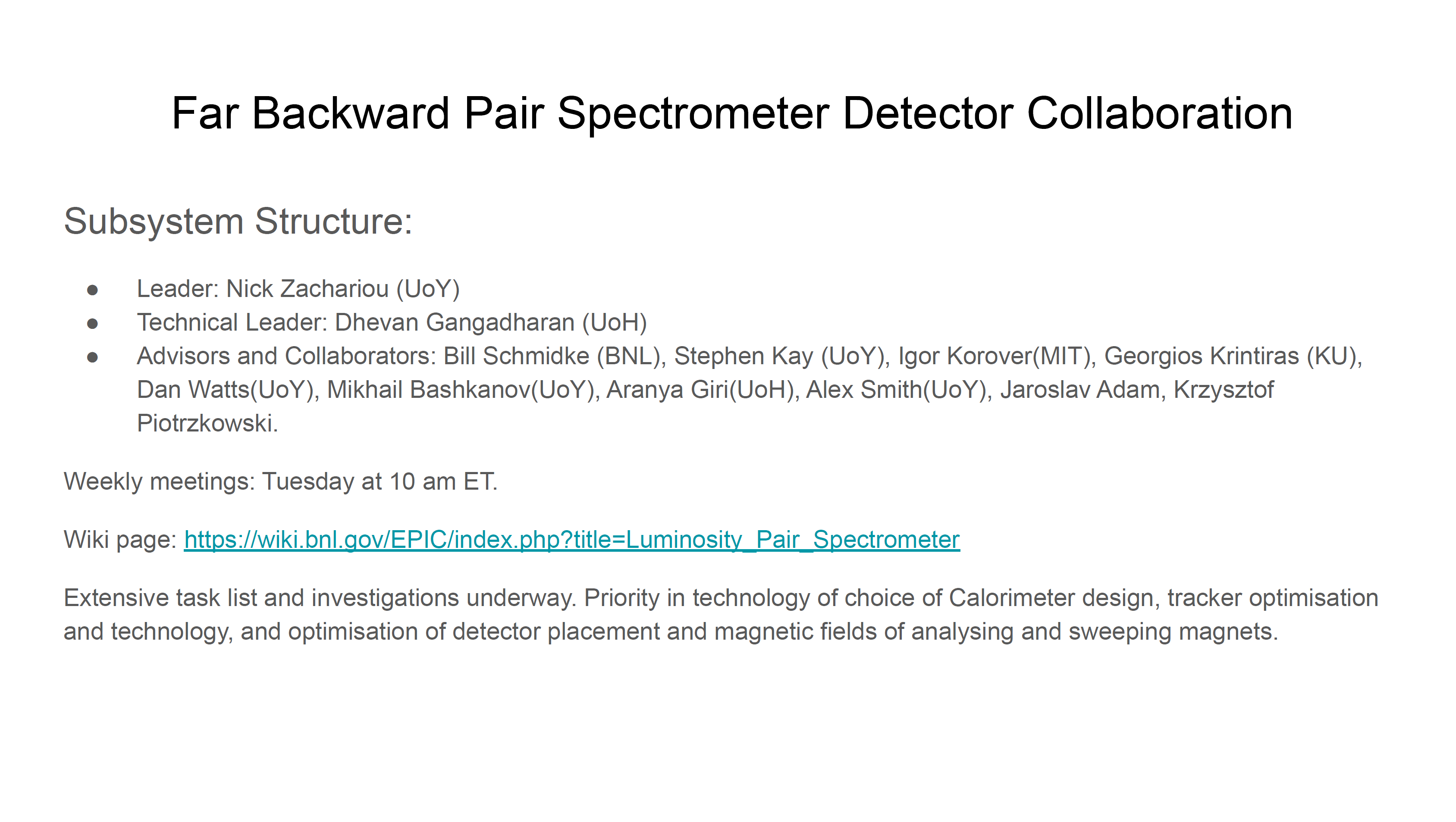 3
DSC Reps
04/28/2023
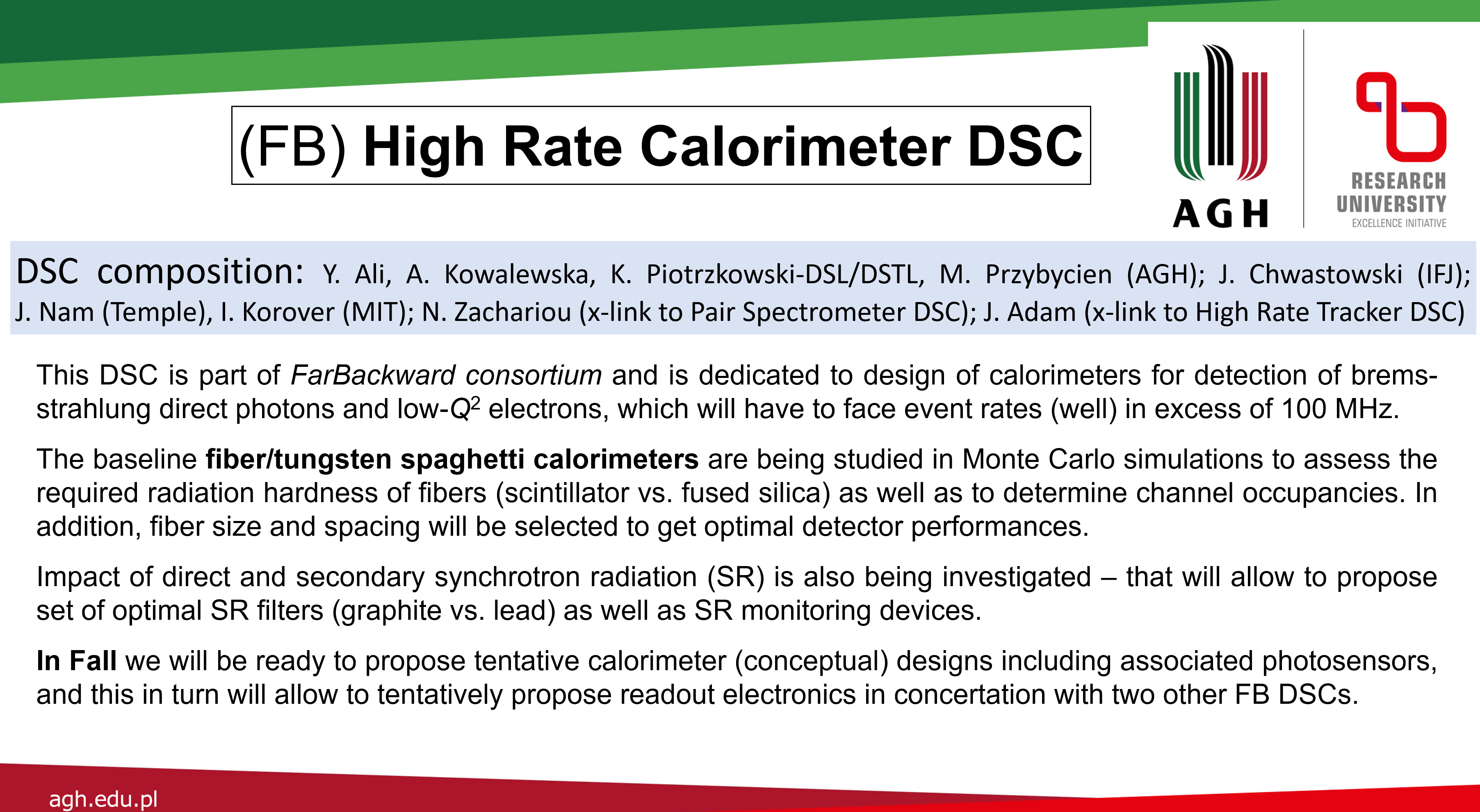 4
DSC Reps
04/28/2023
ePIC,  fECal  DSC
5
Chinese Universities Consortia (Fudan University, Shandong University, South China Normal University, Tsinghua University)
University of California EIC Consortium (UCLA, UCR)
IUCF
BNL

DSL  - Huan Z. Huang (UCLA), Oleg Tsai (UCLA/BNL)
DSTC – O. Tsai

Groups has extensive expertise and capabilities in executing large scale project in high energy and nuclear physics experiments around the world. (RHIC, JLab, CERN, Super KEKB). 

Including recently built forward calorimetry systems for STAR and participating in sPHENIX WScFi barrel Ecal construction (same technology for fECal).

Participating Institution has extensive capabilities to curry large scale construction projects.

All are members of ongoing ePIC R&Ds. All groups are in  eRD106 (fECal), and some are members of related R&D projects eRD109 and eRD110.
DSC Reps
04/28/2023
Far-Forward Subsystem Collaborations
6
One Detector Subsystem lead for all subsystems: Alex Jentsch
Three technical contacts:
Yuji Goto – Zero-Degree Calorimeter (goto@bnl.gov)
Zvi Citron – B0 Tracker + EMCAL (zhcitron@bgu.ac.il)
Alex Jentsch – Roman pots and Off-momentum detectors (ajentsch@bnl.gov)
Cross-cutting FF + FB working group (for common integration issues): Nathaly Santiesteban and Simon Gardner.
Status summary
All detector’s primary technologies chosen. 
Heavy focus on engineering design and integration (for B0, RP, and OMD); optimization of setup for ZDC (# of imaging layers, more uniformity in design to for compensation).
Impedance studies and iteration of engineering design (RP + OMD).
Support infrastructure and integration with accelerator magnet (B0).
Understanding of background and doses (B0 + ZDC, primarily).
DSC Reps
04/28/2023
AC-LGAD Time-of-Flight Detector
ePIC AC-LGAD TOF Detector System
Barrel: 1 cm*500 um strips, ~10 m2, ~2M channels
Forward: 500*500 um2 pixels, ~1.4 m2, ~6M channels
TOF Detector Working Group
Convener: Constantin Loizides (ORNL), Frank Geurts (Rice), Wei Li (Rice), Zhenyu Ye (UIC)
DAQ contact: Tonko Ljubicic (BNL)
Simulation contact: Nicholas Schmidt (ORNL)
LGAD consortium, eRD109 (ASIC & Electronics), eRD112 (Sensor & Mechanics)
TOF Detector Subsystem Collaboration
Nominated for DSL and Deputy DSL: Zhenyu Ye (UIC), Satoshi Yano (Hiroshima)
In the process of defining working groups/packages, and collect institutional interests/responsibilities
Institutions: 
USA: Brookhaven National Laboratory, Los Alamos National Laboratory, Oak Ridge National Laboratory, Ohio State University, Purdue University, Rice University, University of California Santa Cruz, University of Illinois at Chicago 
Japan: Hiroshima University, RIKEN, University of Tokyo
India: IIT Mandi, National Institute of Science Education and Research
Taiwan: National Central University, National Cheng Kung University, National Taiwan University 
China: South China Normal University, University of Science and Technology of China
7
DSC Reps
04/28/2023
4/28/2023
7
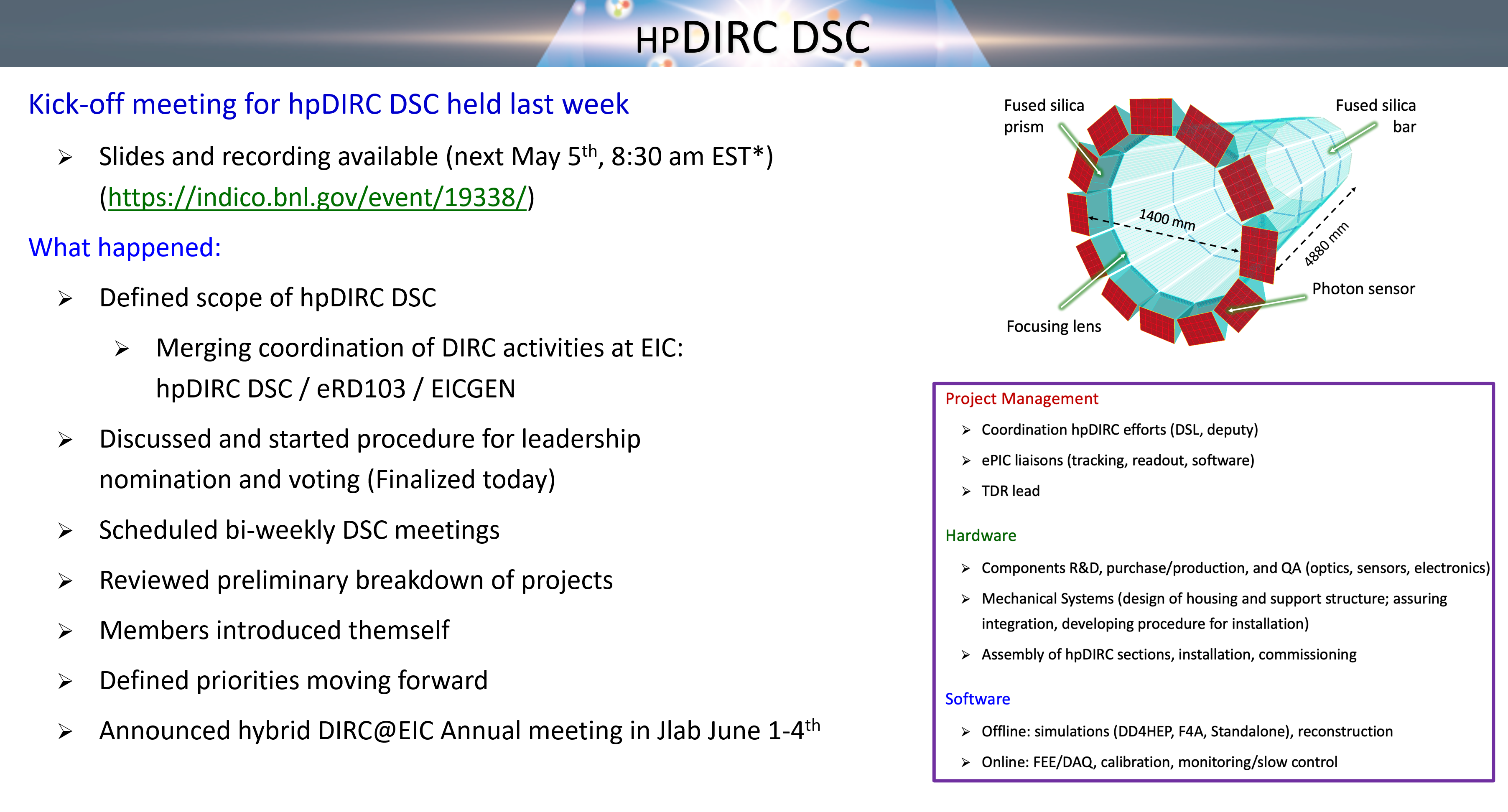 8
DSC Reps
04/28/2023
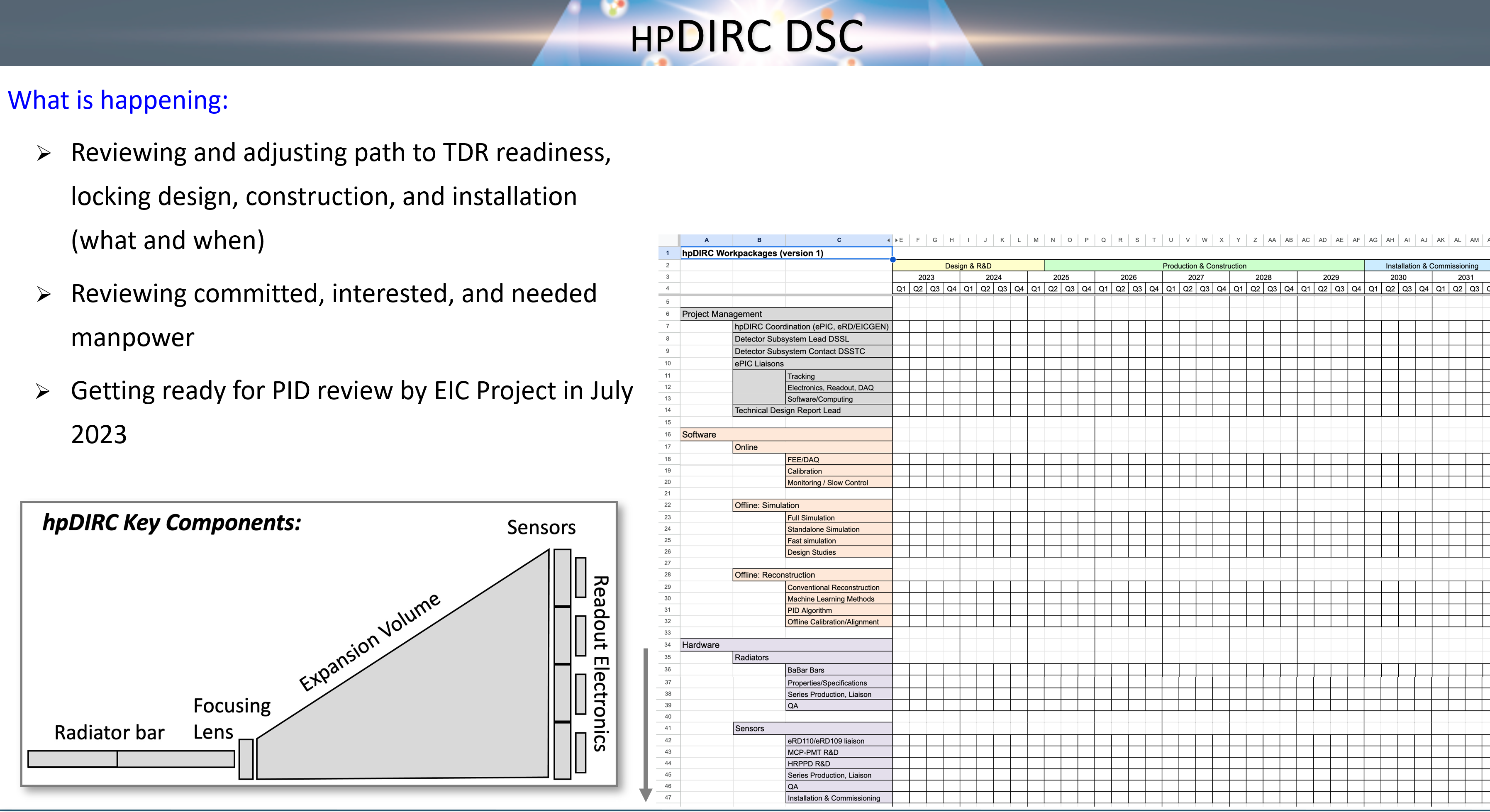 9
DSC Reps
04/28/2023
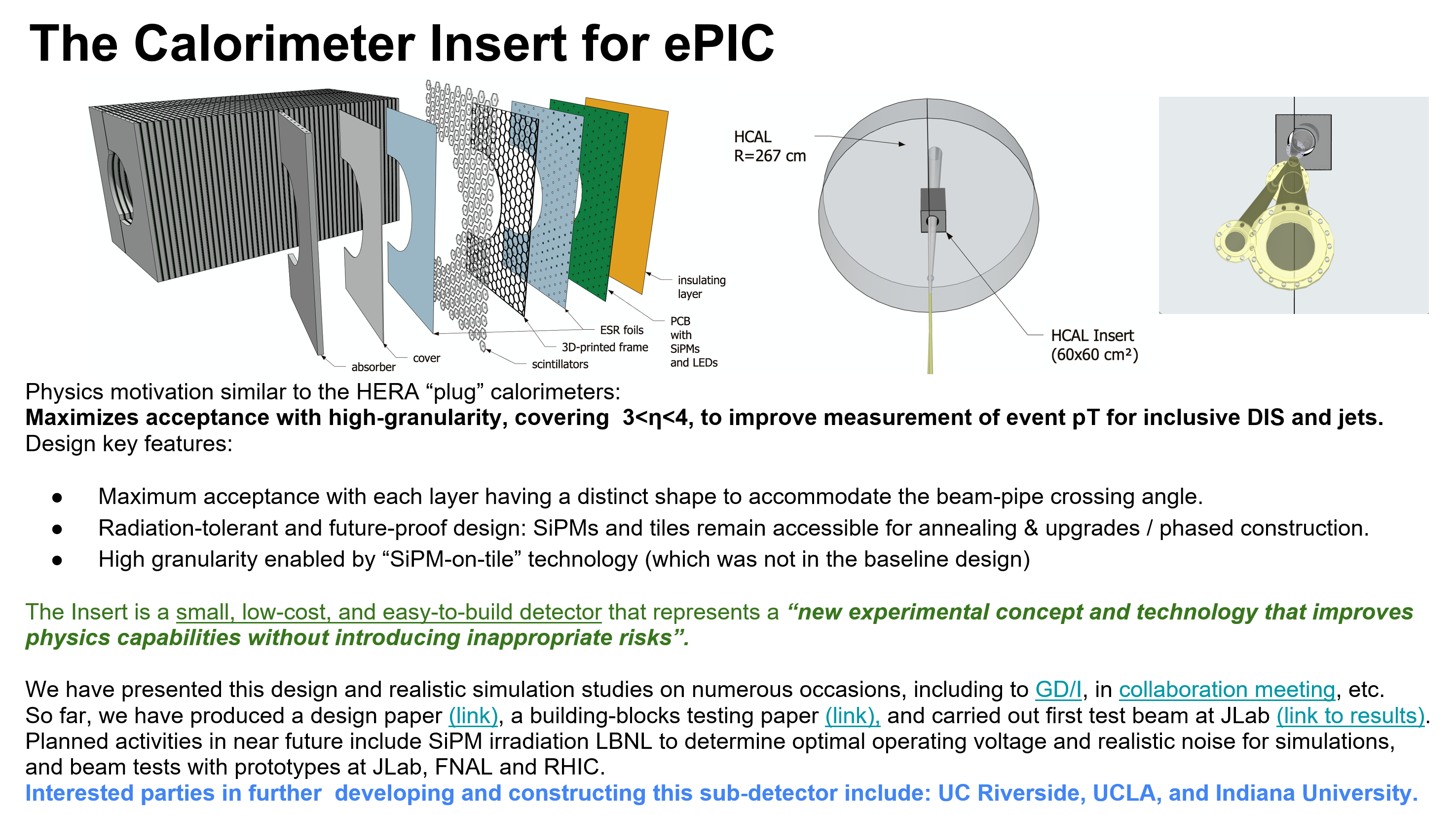 10
DSC Reps
04/28/2023
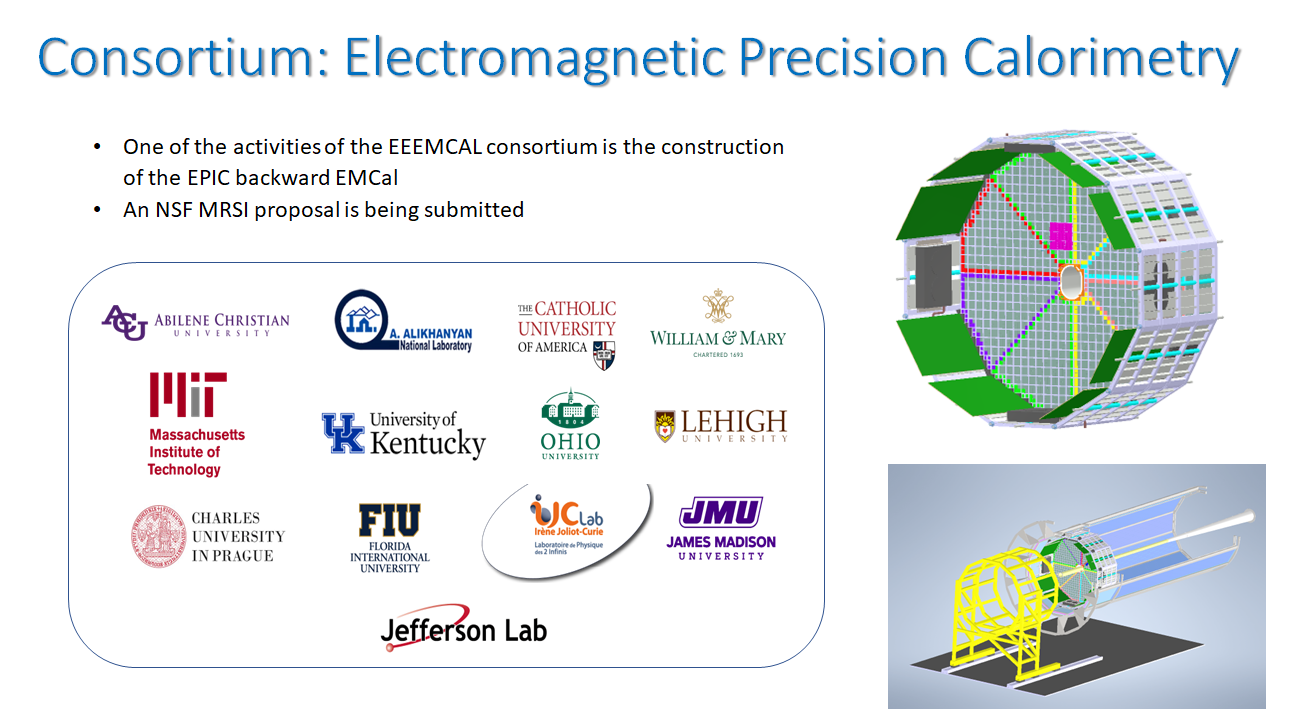 11
DSC Reps
04/28/2023
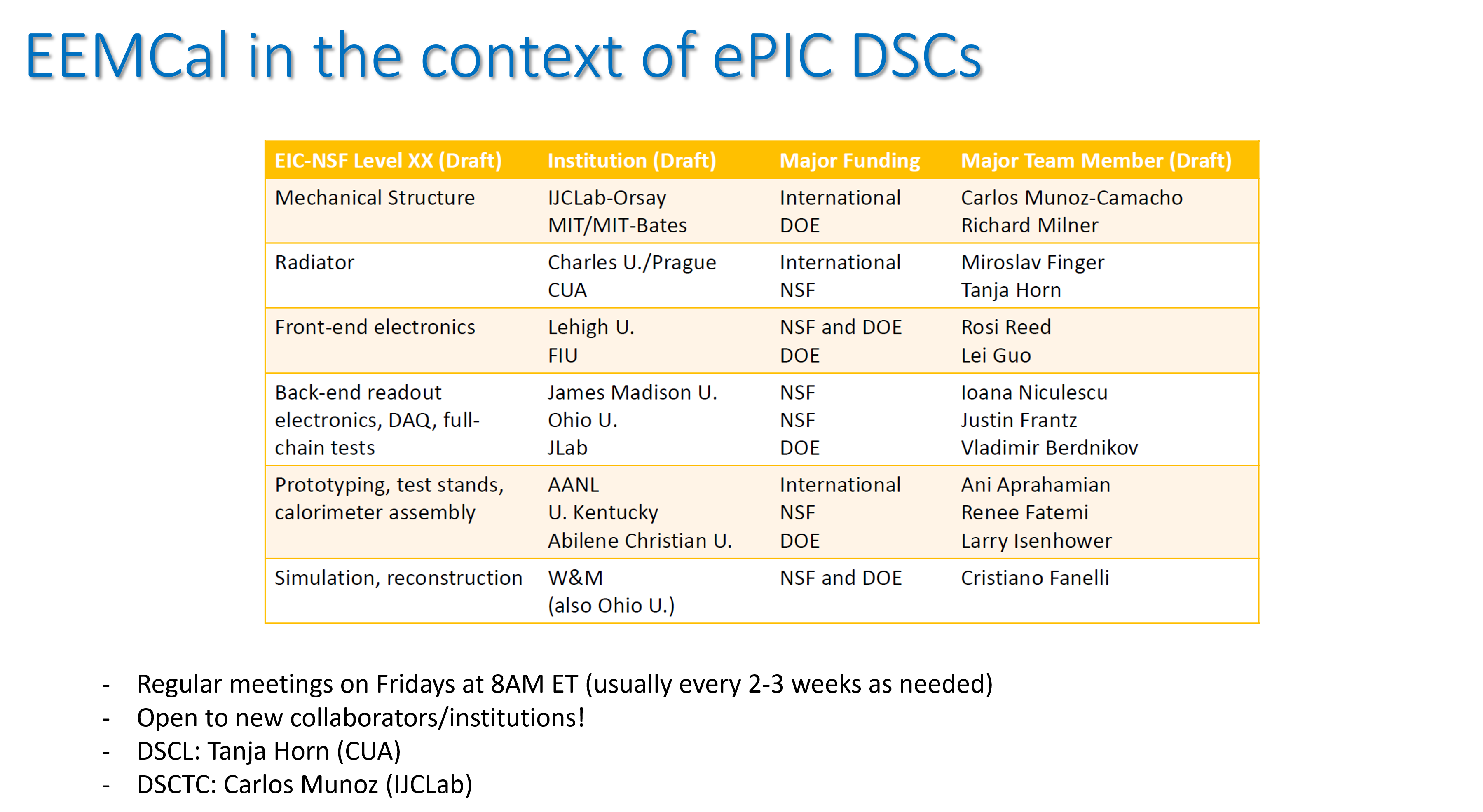 12
DSC Reps
04/28/2023
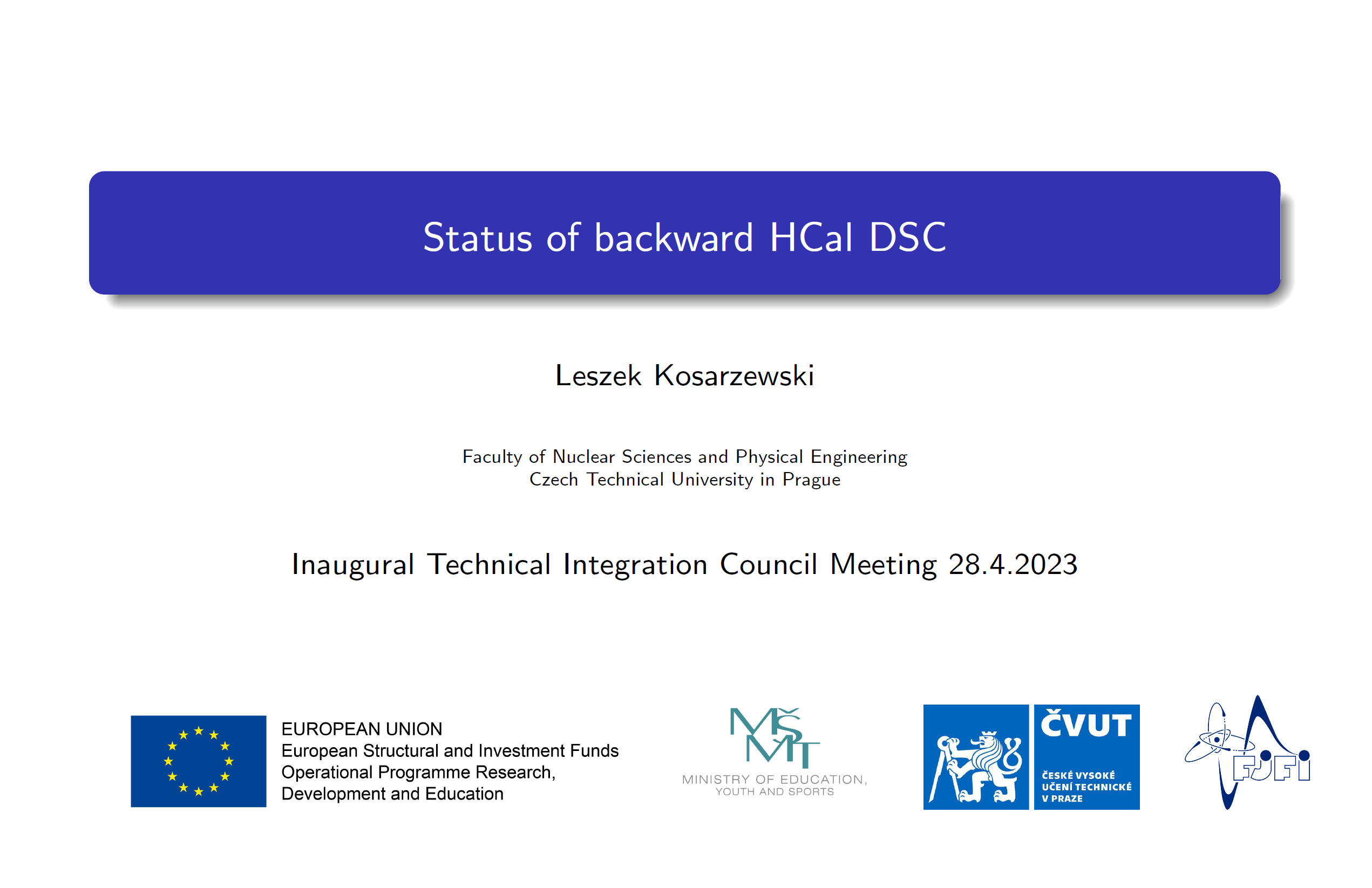 13
DSC Reps
04/28/2023
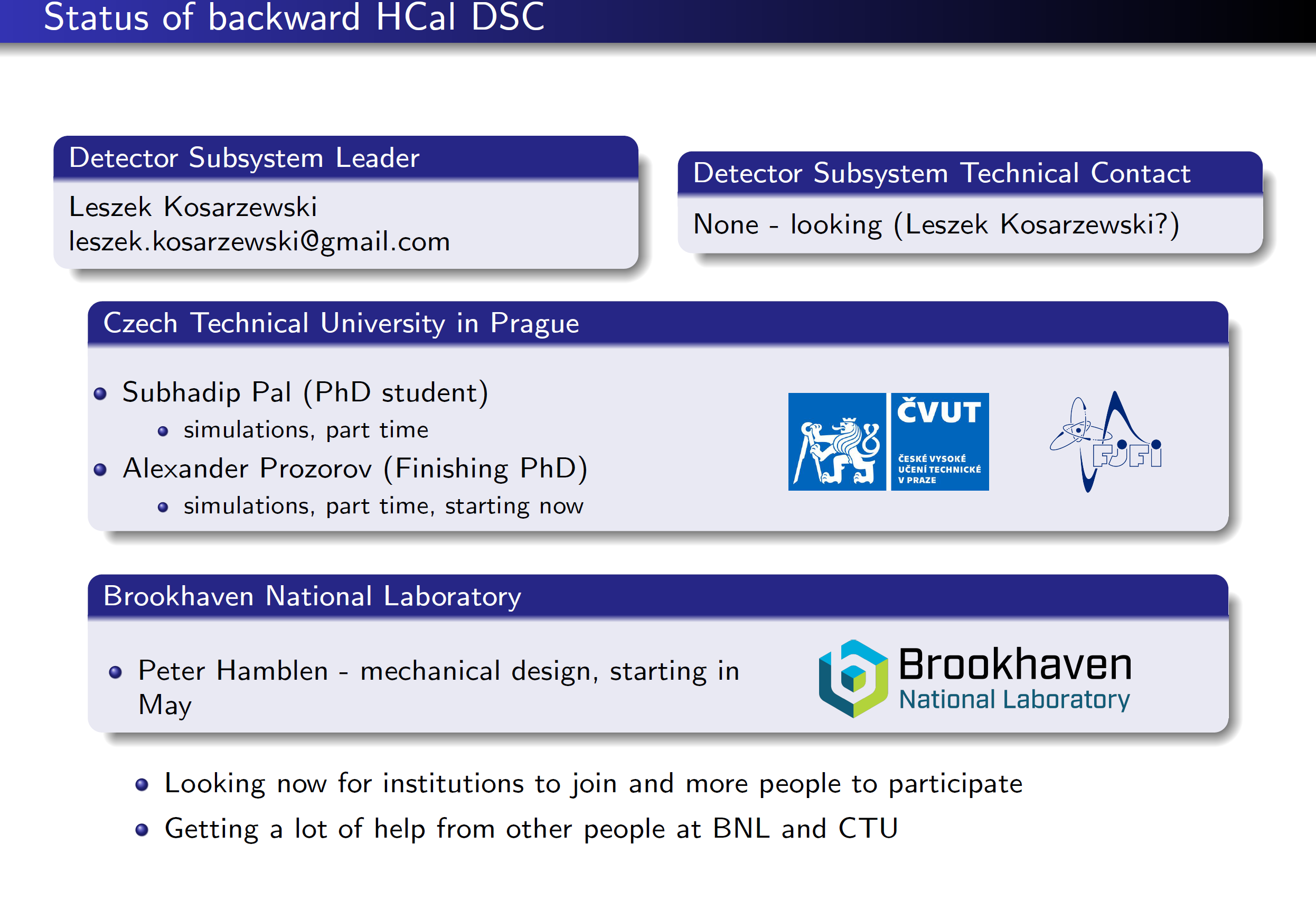 14
DSC Reps
04/28/2023
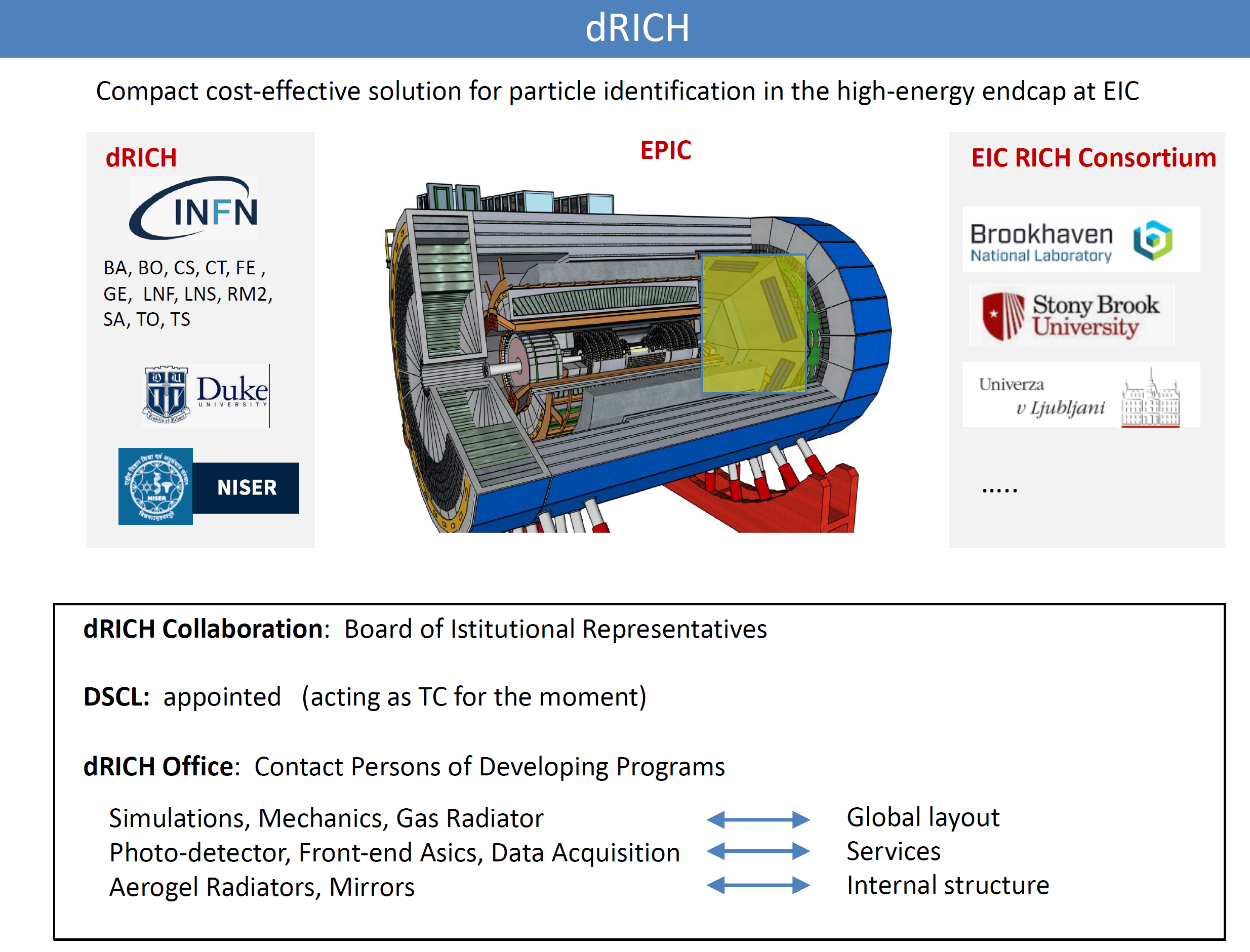 15
DSC Reps
04/28/2023
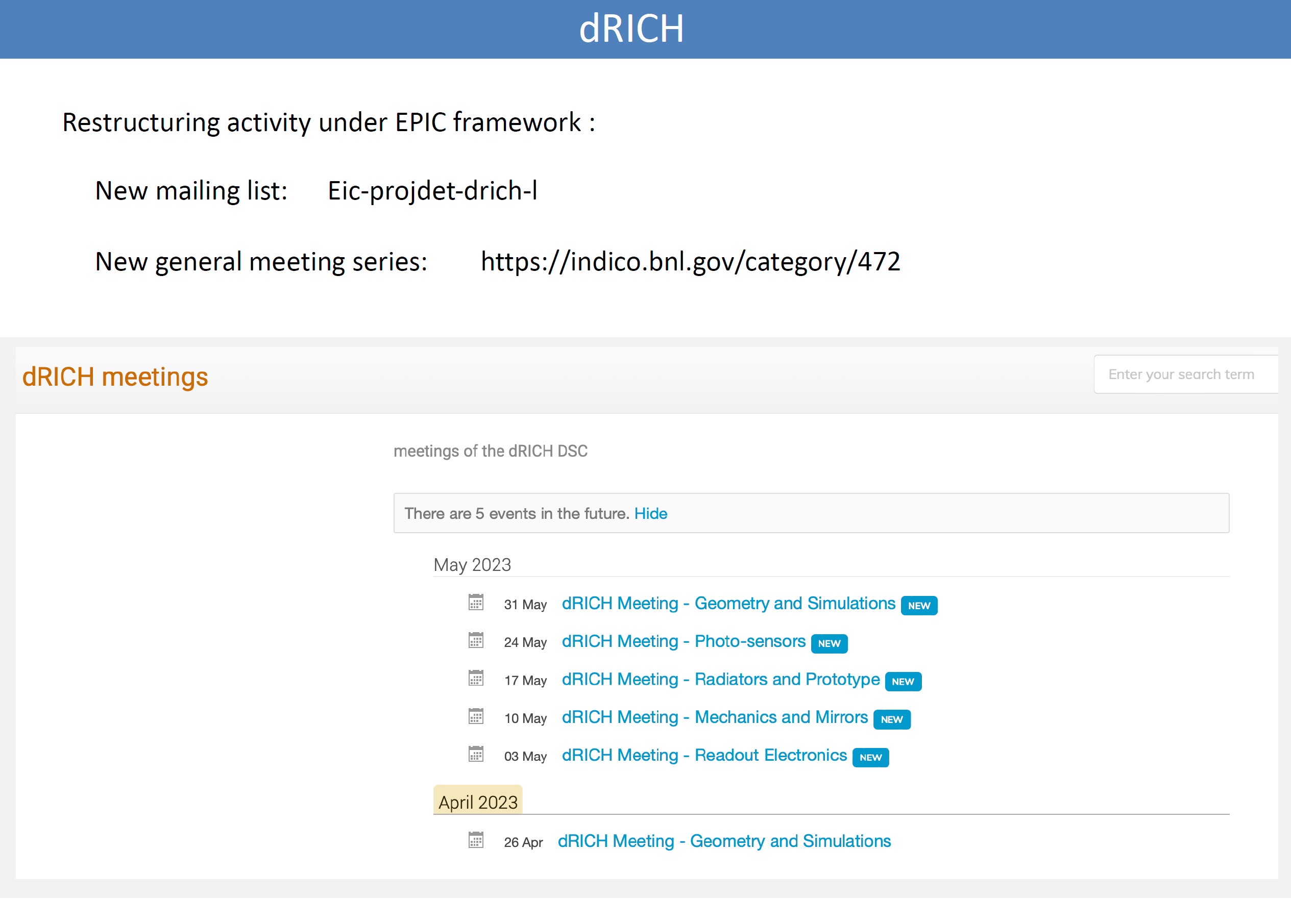 16
DSC Reps
04/28/2023
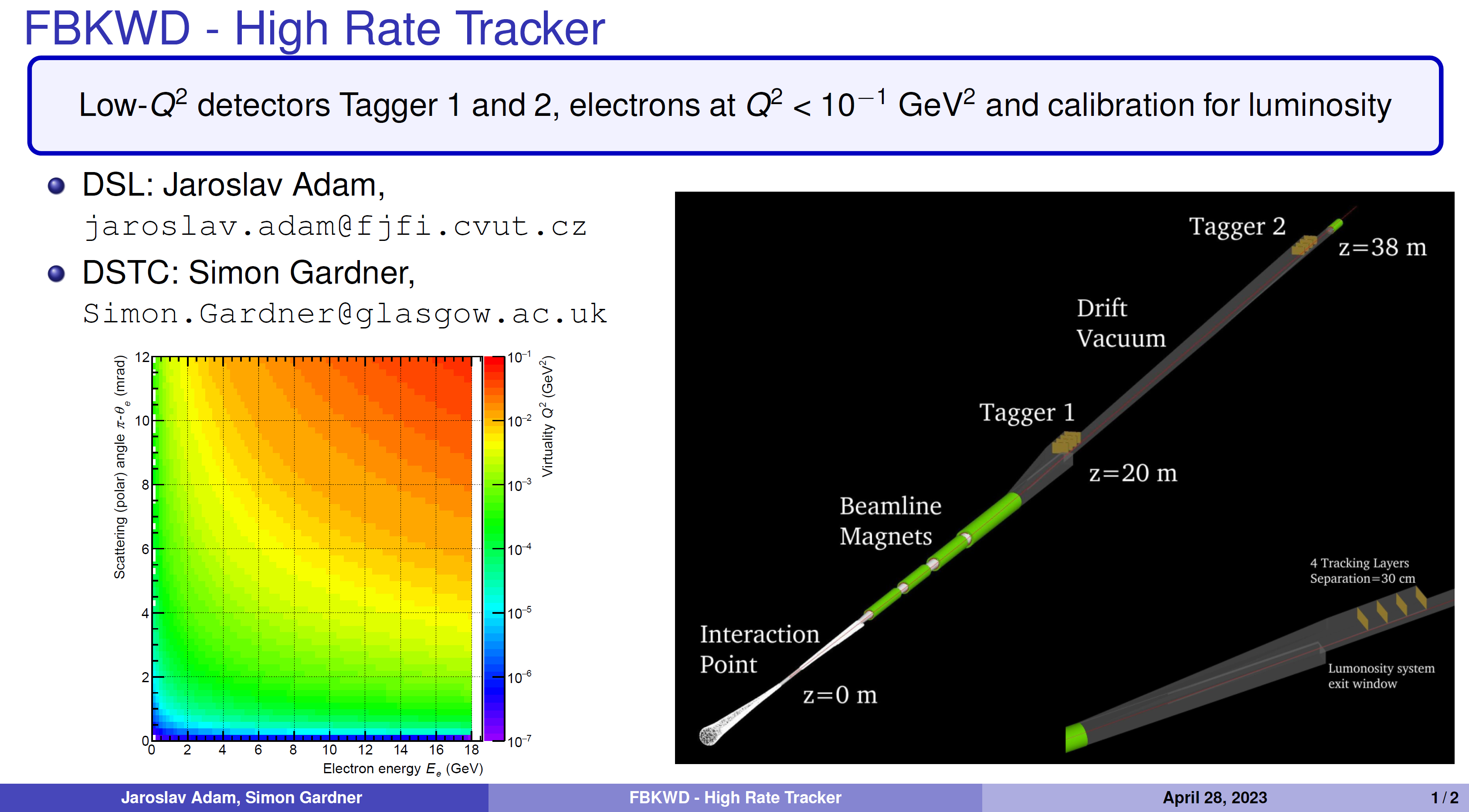 17
DSC Reps
04/28/2023
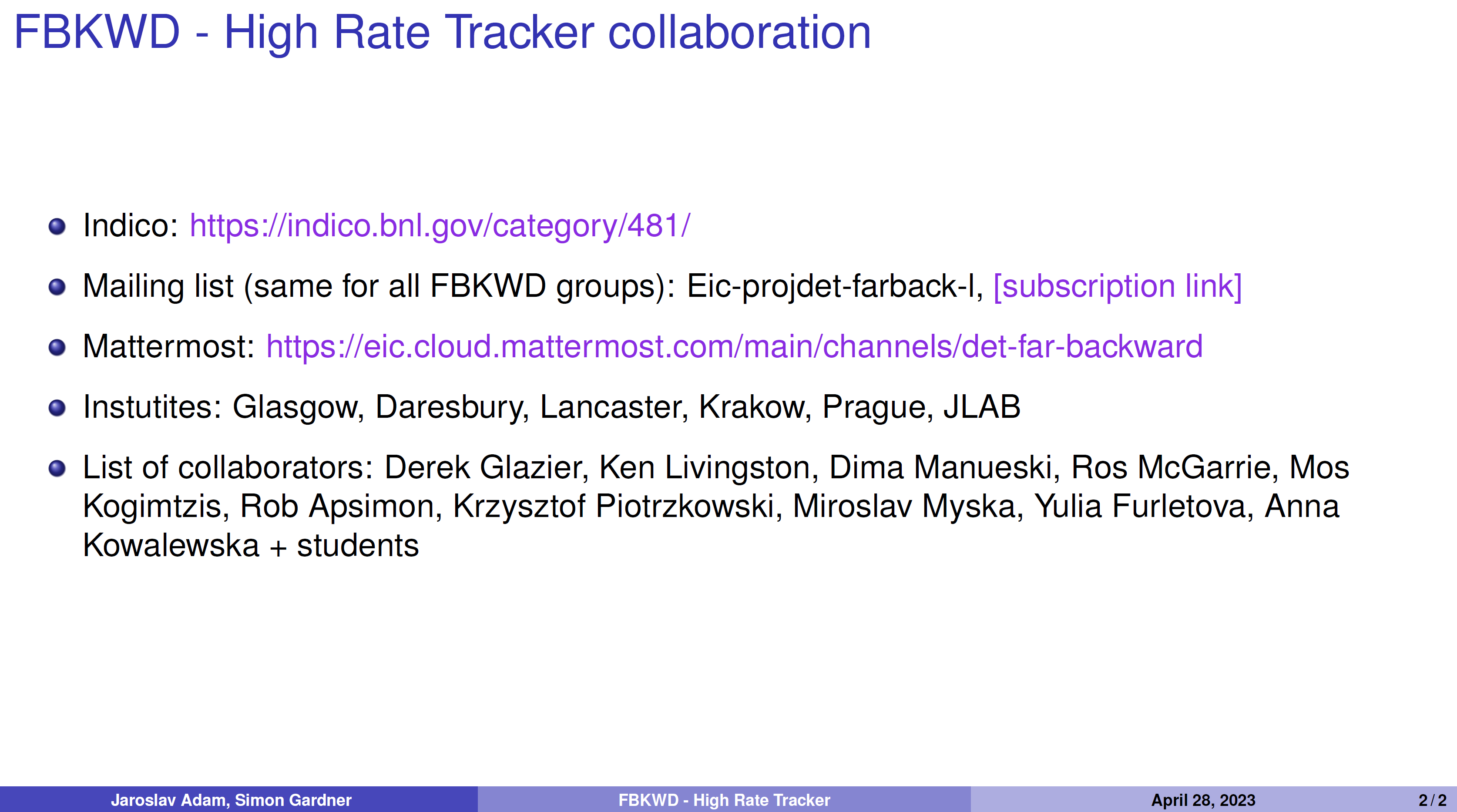 18
DSC Reps
04/28/2023
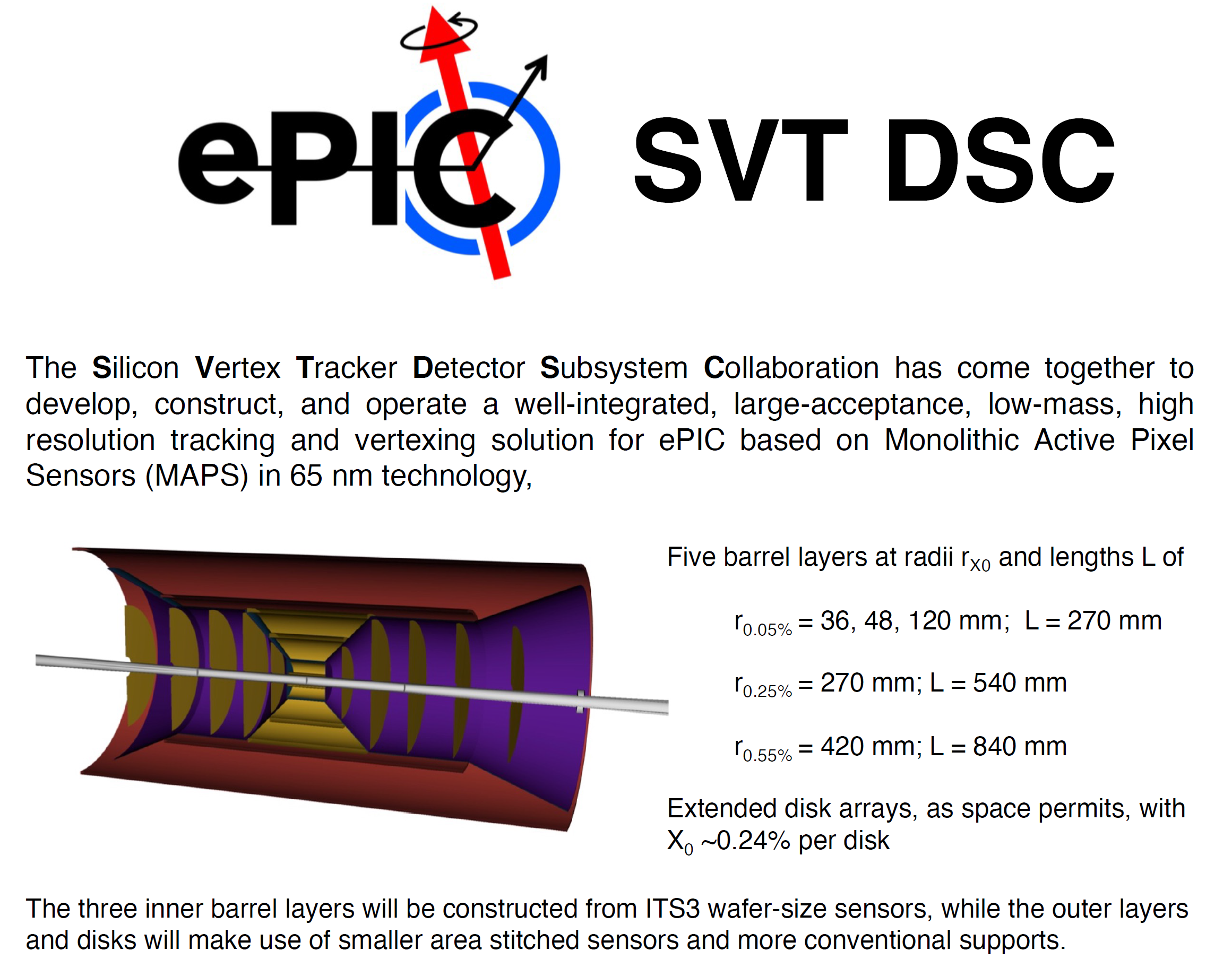 19
DSC Reps
04/28/2023
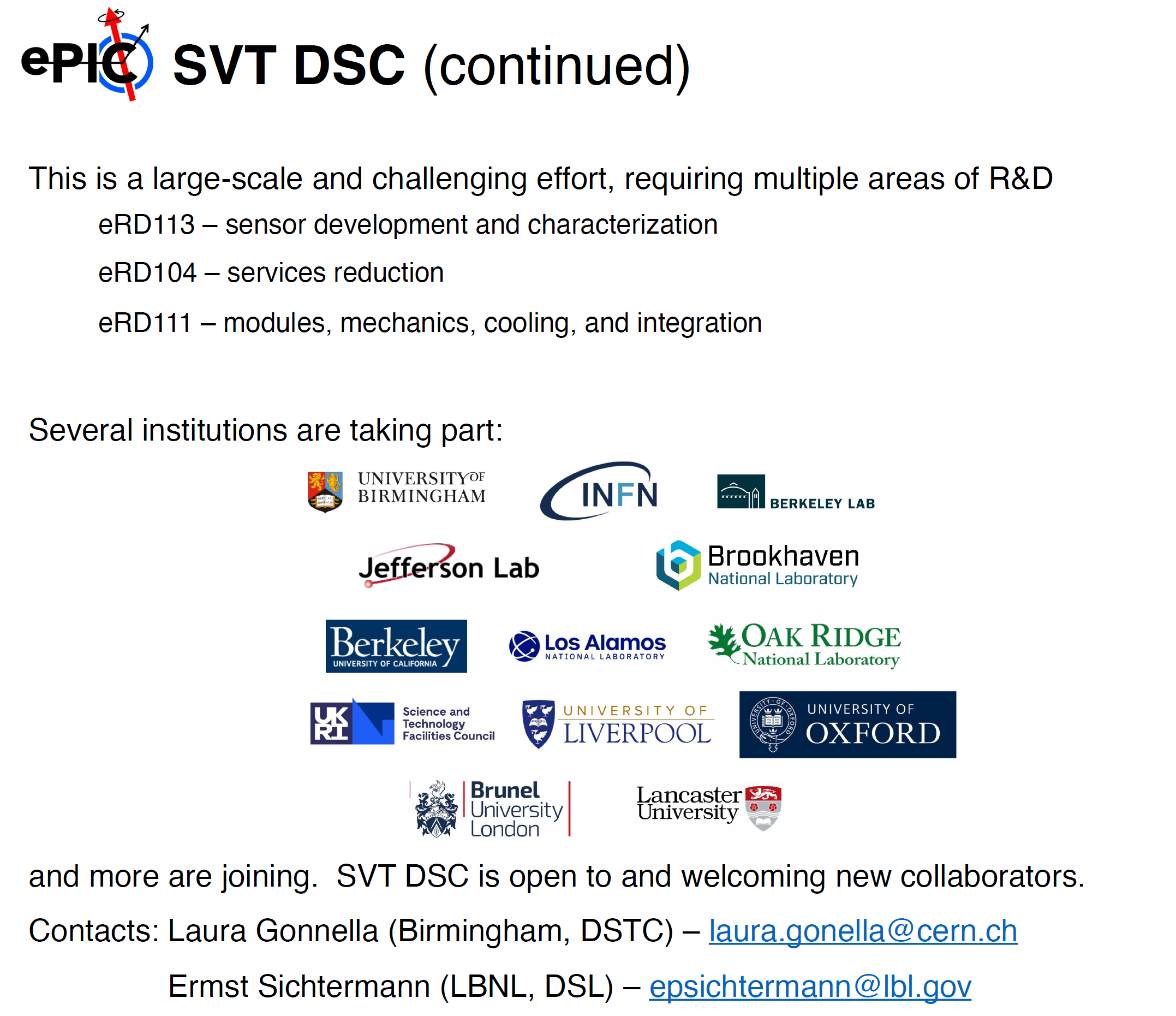 20
DSC Reps
04/28/2023
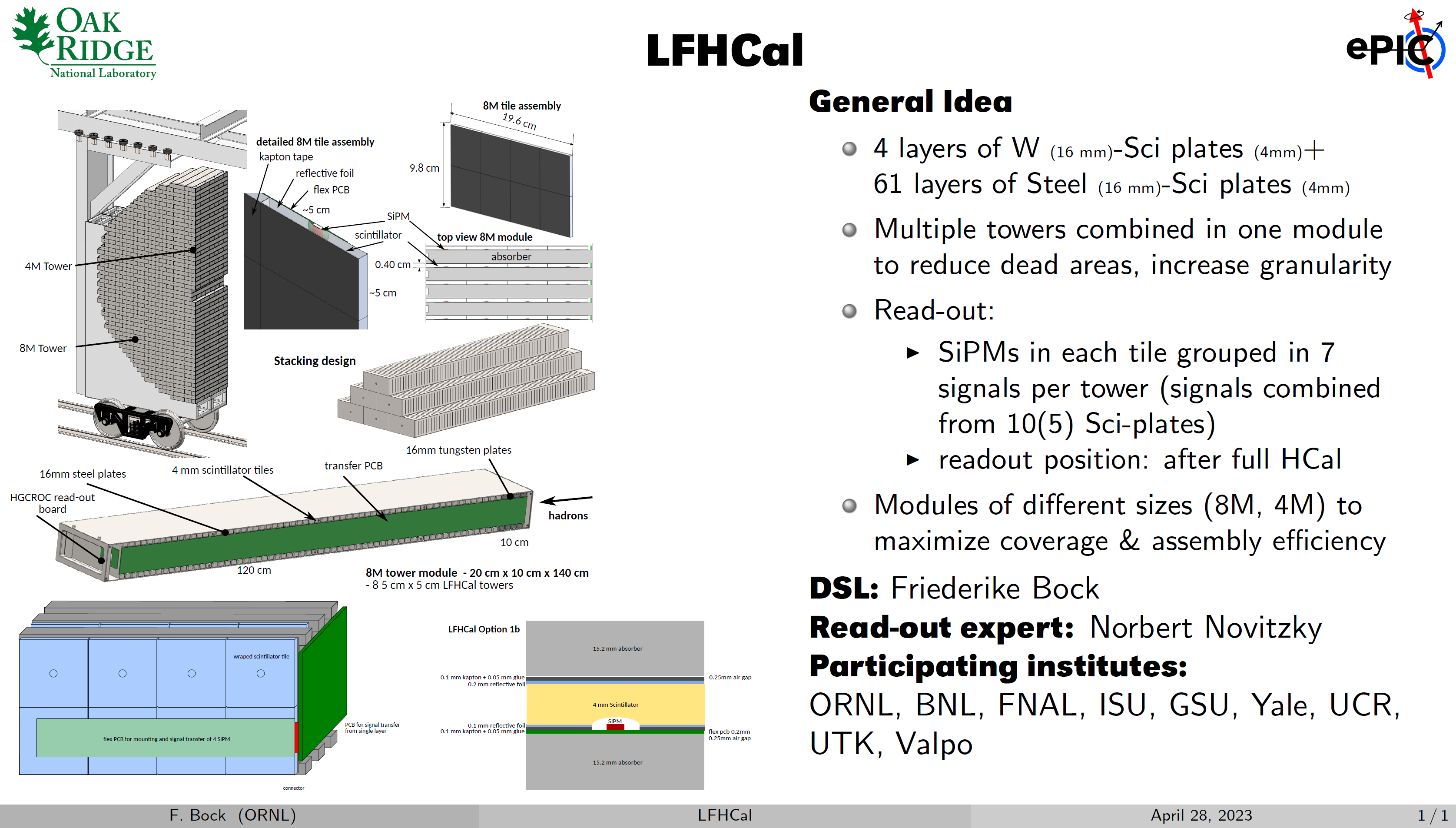 21
DSC Reps
04/28/2023
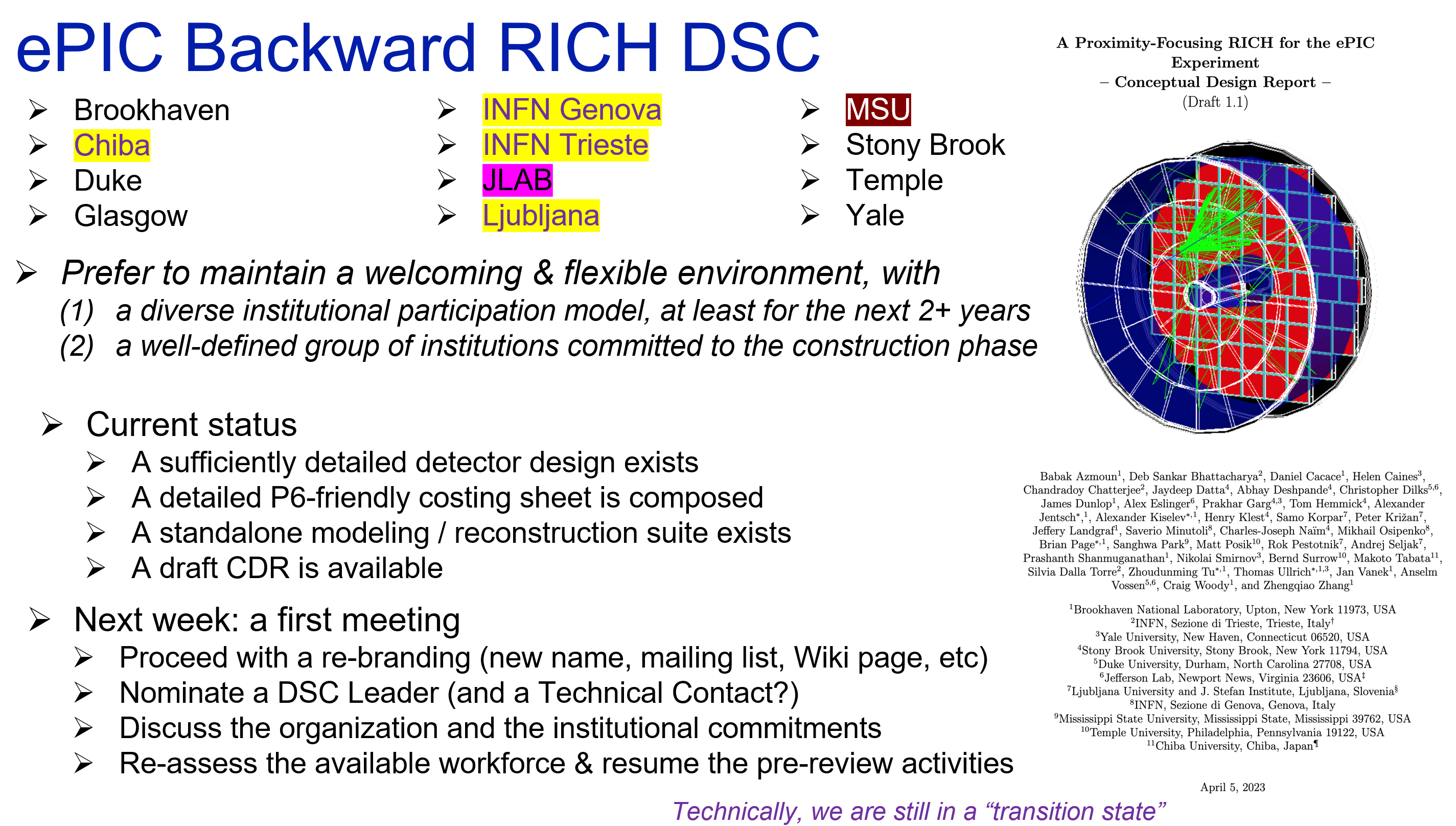 22
DSC Reps
04/28/2023
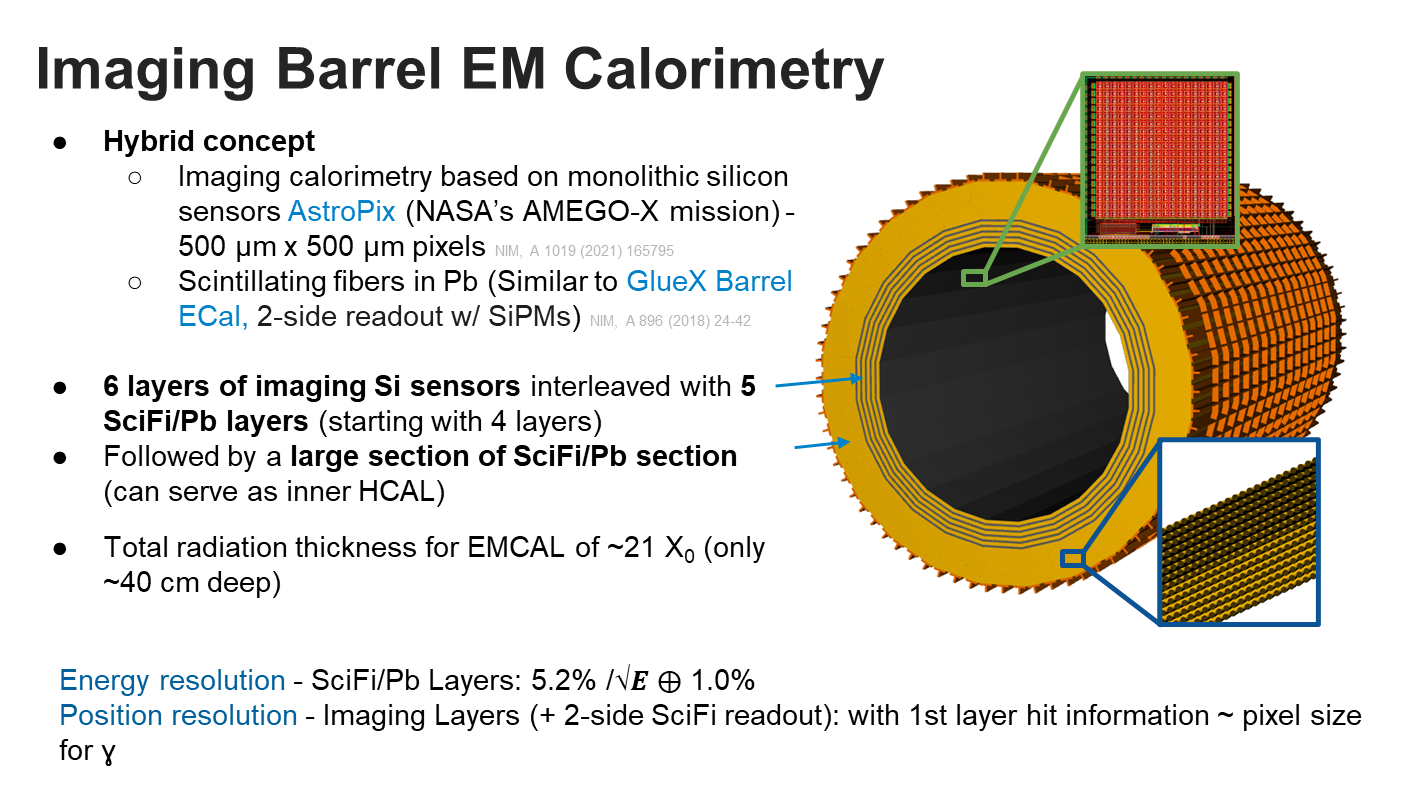 23
DSC Reps
04/28/2023
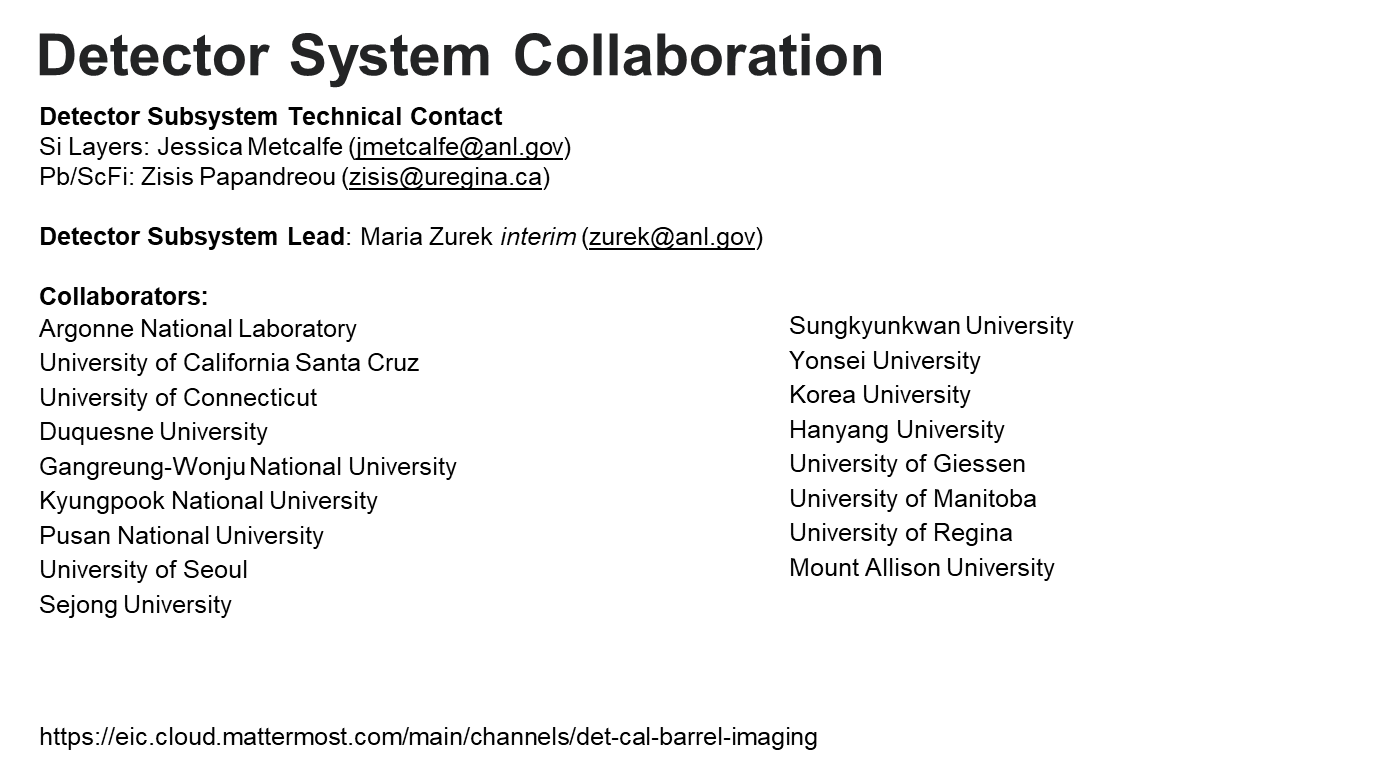 24
DSC Reps
04/28/2023
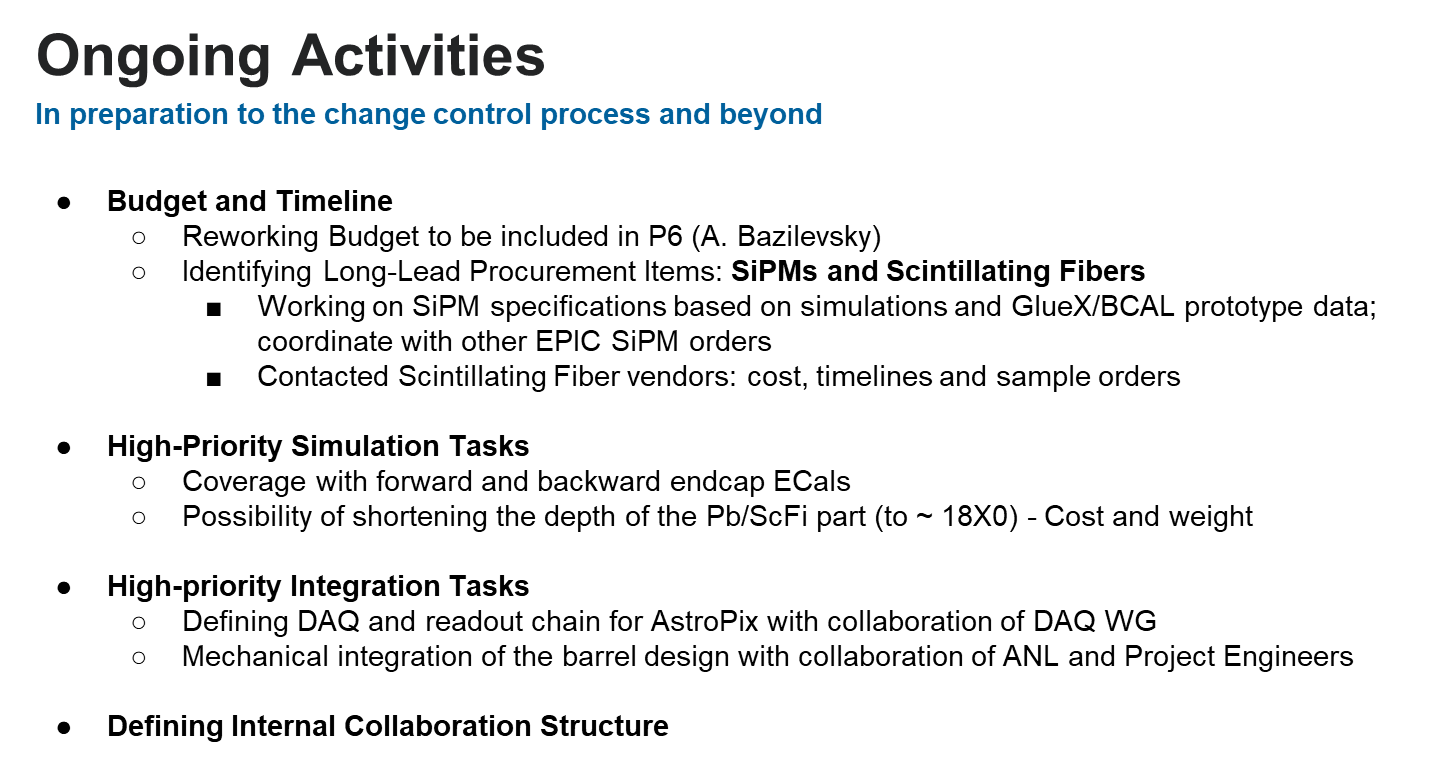 25
DSC Reps
04/28/2023
26
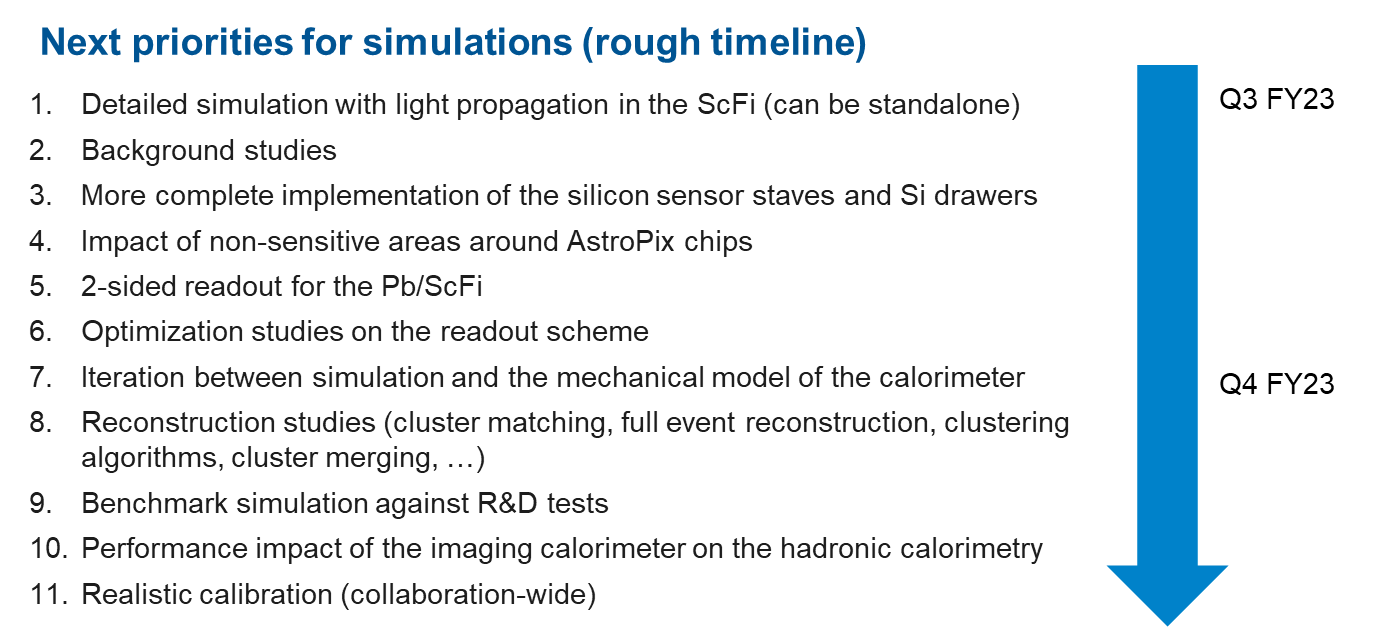 DSC Reps
04/28/2023
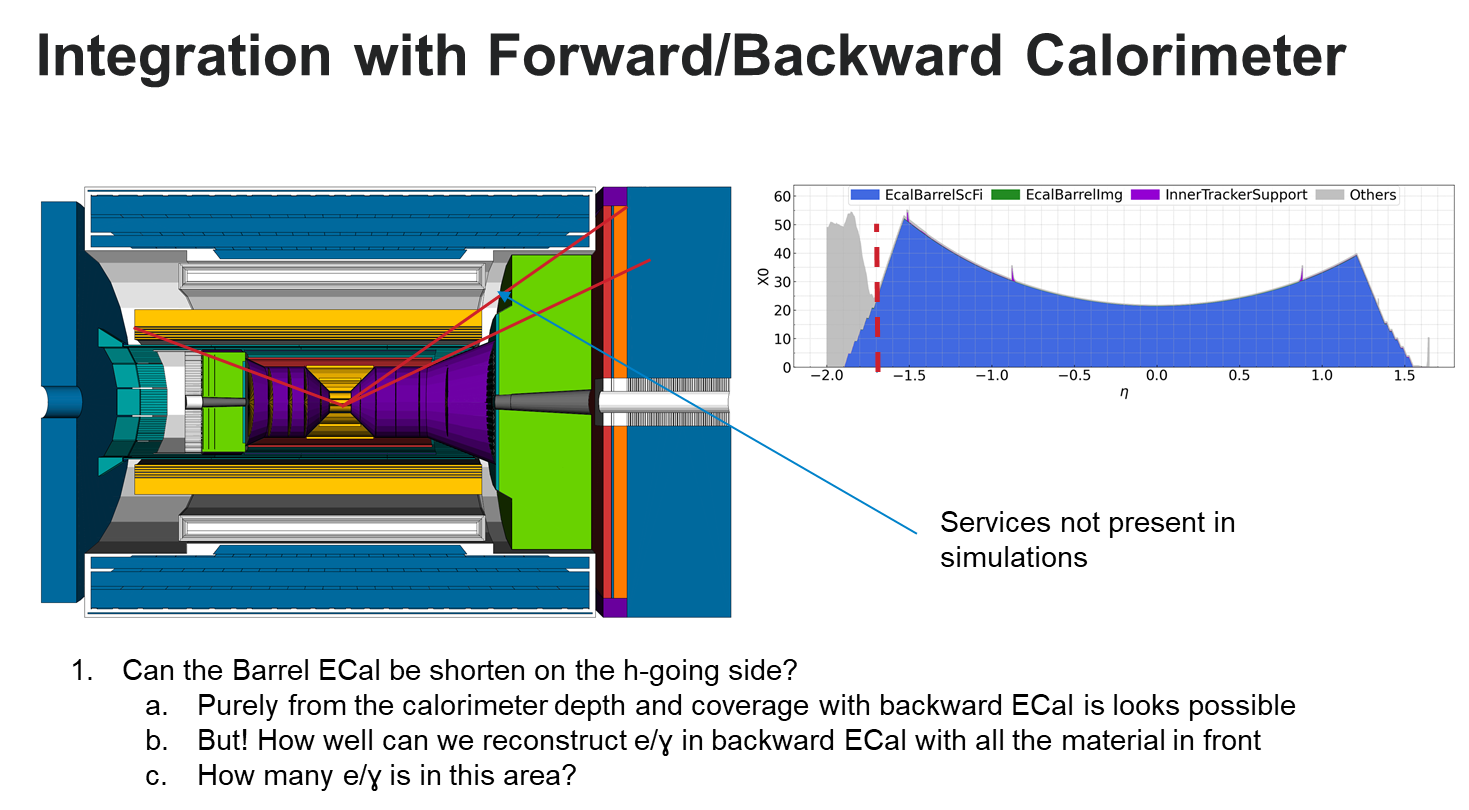 27
DSC Reps
04/28/2023